RetroSkeleton: Retrofitting Android AppsBenjamin Davis, Hao ChenUniversity of California, Davis
MobiSys 2013
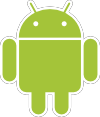 The AndroidTM Platform
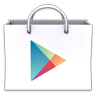 More than 600,000 third-party apps & games on Google PlayTM alone
?
“What are these apps doing?”
“How can I control what these apps do?”
Android and Google Play are trademarks of Google Inc.  The Android robot is reproduced or modified from work created and shared by Google and used according to terms described in the Creative Commons 3.0 Attribution License.
2
Limitations of Android’s Permission System
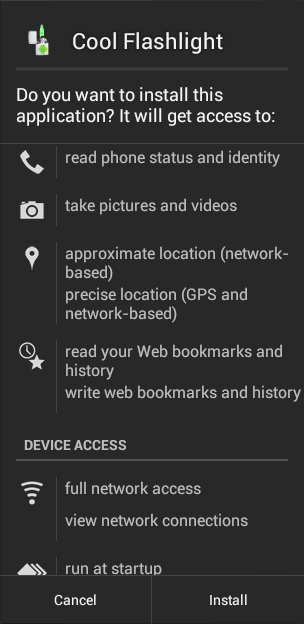 All or Nothing

Coarse-grained

No revocation
3
Current Proposals: Platform Modifications
Examples: TISSA (TRUST ‘11), Apex (ASIACCS ‘10)

Deployment Challenges
Proprietary binaries for device hardware
Requires rooting phone, voiding warranty, etc.

Inflexible
Difficult to enforce app-specific policies
New behavior requires system changes
Each Android version requires new implementation
4
Goals
Observe and control the behavior of third-party apps

Devices
Require no platform modifications
Approach
Powerful
Complete
Policy
App-independent
Applied automatically

Non-goal: prevent detection by app
5
Rewriting Android Apps
Observations:
Apps interact with device via platform API method calls
95% of apps are implemented entirely in Dalvik
Dalvik bytecode is structured & unambiguous

Our approach: in-app method-call interception via automatic bytecode rewriting
6
RetroSkeleton
Automatic App Analysis & Rewriting
Original App
Rewritten App
Transformation Policy
 Target Methods
 Method Handlers
INPUT
REWRITING
OUTPUT
7
Intercepting Method Invocations
Interception strategy depends on:
Method type (static, instance, …)
Method attributes (protected, final, …)
Invocation kind (direct, virtual, …)

Higher-level strategies for:
Inheritance
Virtual method invocation
8
Inheritance-Based Interception
DatagramSocket
bind()
Android
Platform Code
App Code
WedgeSocket
@Override
bind()
DeveloperSocket
bind()
9
Challenge: Interception Completeness
Reflection API (behavior specified at runtime)
Statically identify invocation of the reflection API
Add handlers to inspect and dispatch at runtime

Native and dynamically-loaded code
Detect and intercept invocation
10
RetroSkeleton
Automatic App Analysis & Rewriting
Original App
Rewritten App
Transformation Policy
 Target Methods
 Method Handlers
INPUT
REWRITING
OUTPUT
11
Transformation Policy Specification
Target Method



Handler Behavior
java.net.DatagramSocket
    public void connect(SocketAddress peer)
                throws SocketException
public static void retroSkeletonConnect
  (DatagramSocket p0, SocketAddress p1) 
                   throws SocketException
{
     Log.i("RSKEL", "connect called!");
     p0.connect(p1); // invoke target method
}
12
Use: Fine-Grained Network Access Control
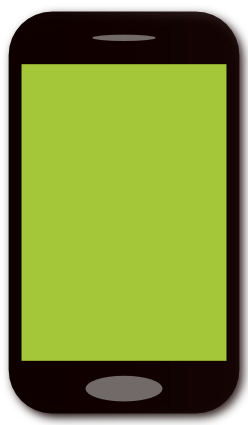 evil.com
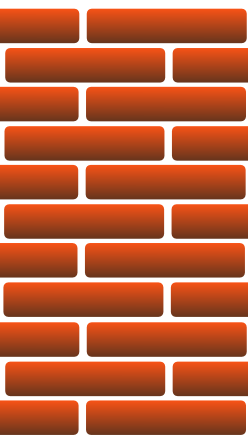 example.com
13
Use: HTTPS-Everywhere for Apps
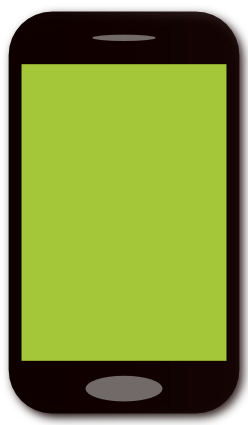 HTTP
http://
example.com
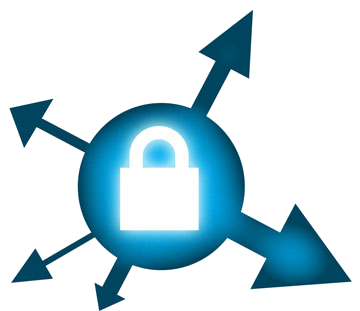 https://
example.com
HTTPS
14
HTTPS Everywhere Project: https://www.eff.org/https-everywhere
Use: Automatic Localization
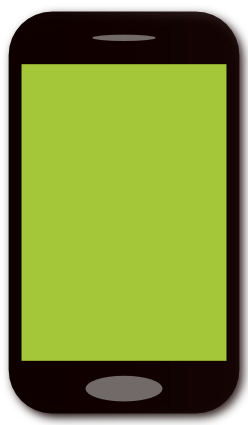 Guten Tag!
Good Day!
setText("Guten Tag!")
setText("Good Day!")
App Code
translation
service
"Guten Tag!"
"Good Day!"
15
Evaluation
Run-time overhead: (0.2 µs) + handler
Rewrite speed: fast (~5 seconds)
Impact on app size: (0.5% for our policies)
Policy functionality:
Applied to over 1,000 apps from Google Play
Tested rewritten apps in emulator & observed handler behavior
16
Conclusion
In-app method interception
App-agnostic policy specification and application
Automatic rewriting, no manual guidance
Rewritten apps deployable to any Android device

Coming Soon:
retroskeleton.com
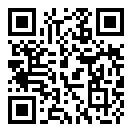 17